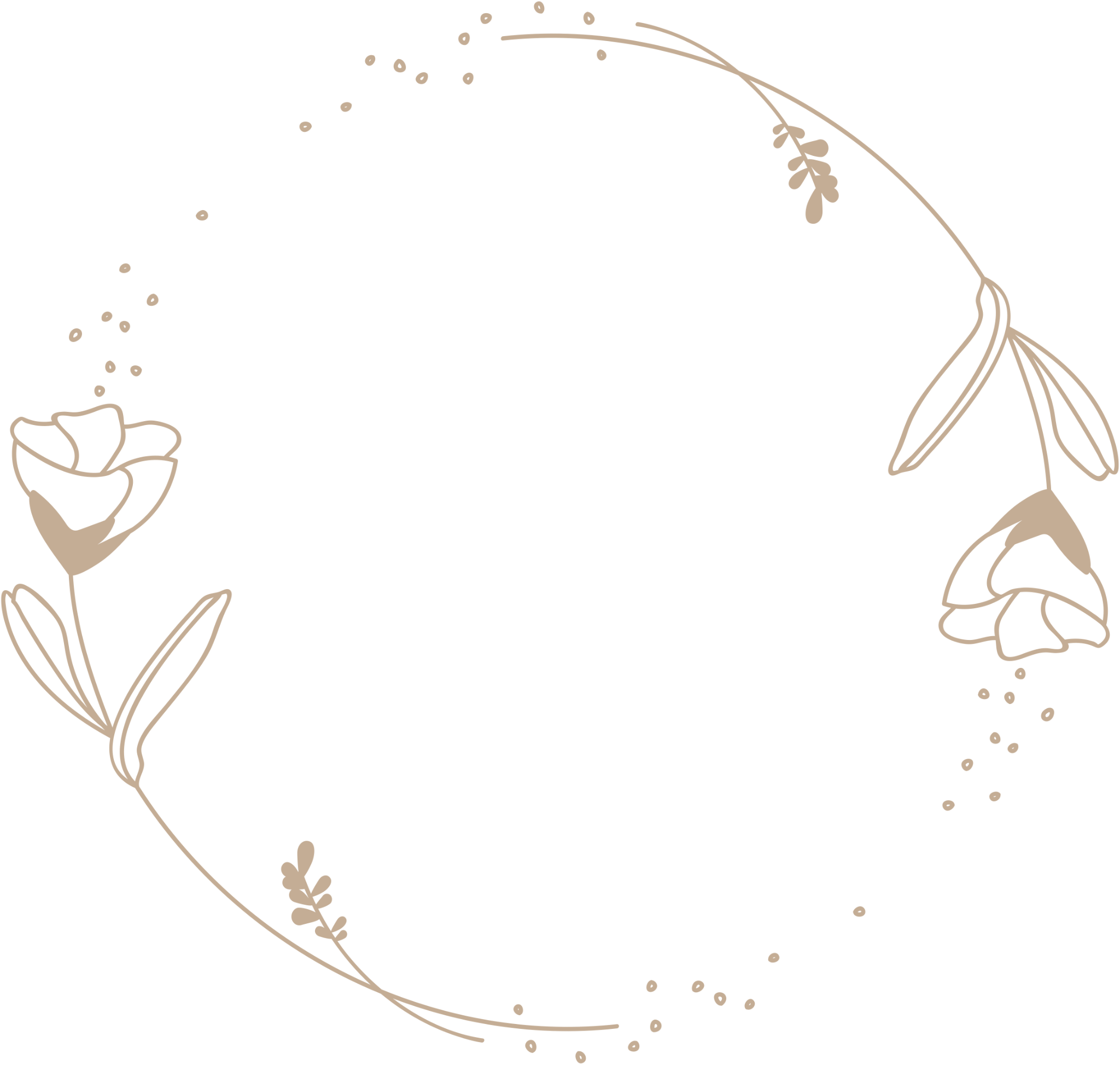 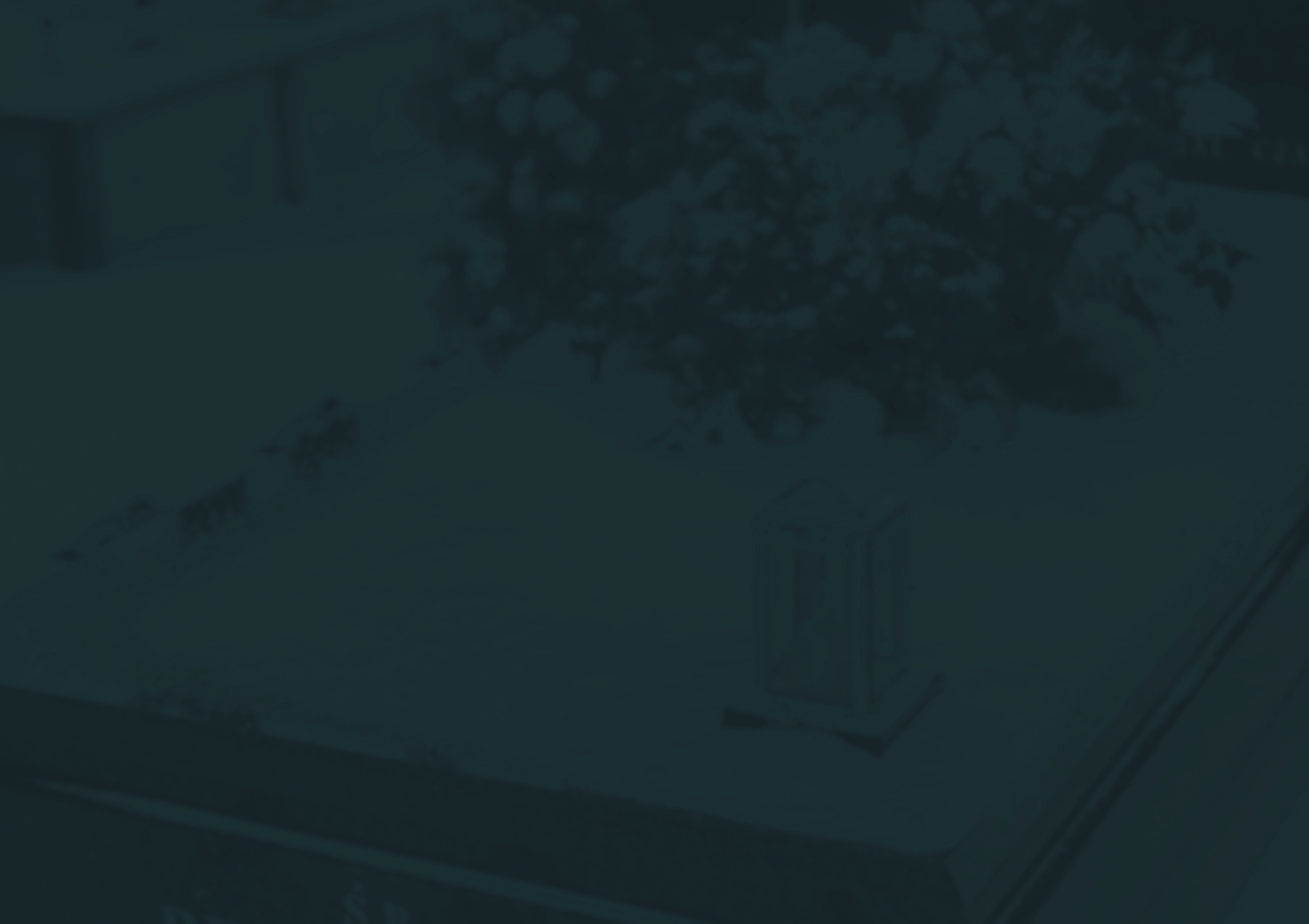 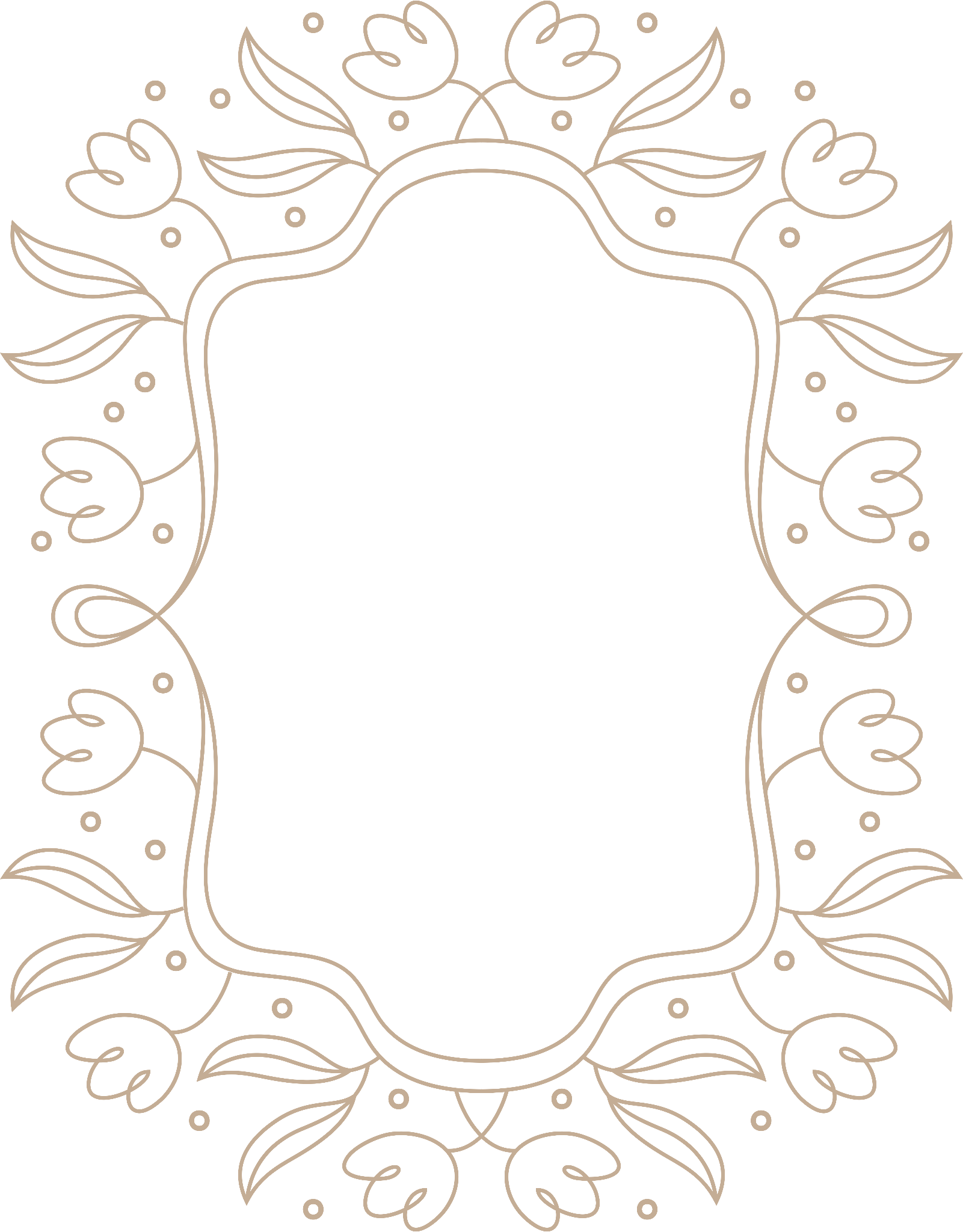 Spirit of Life
Organization
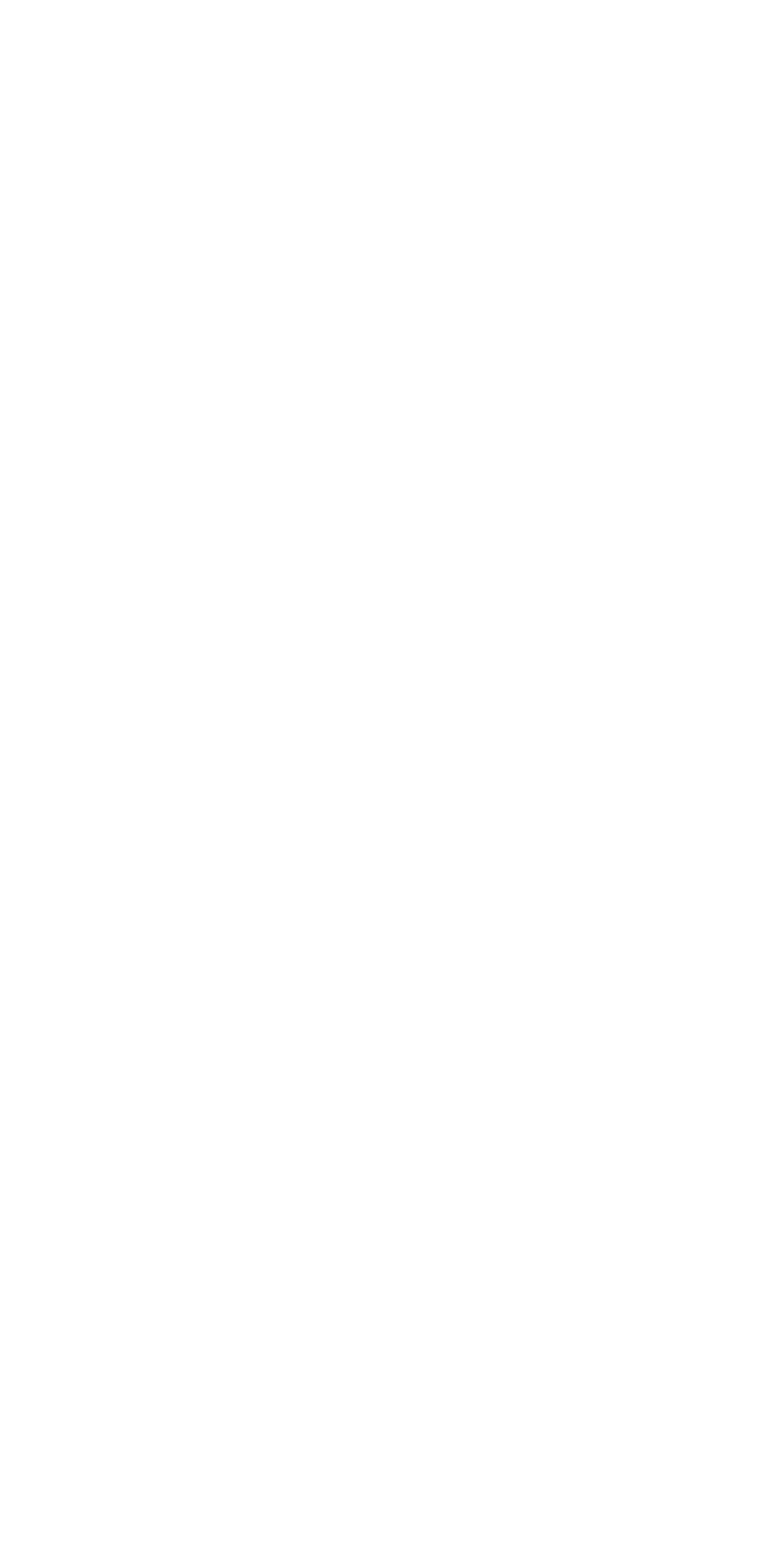 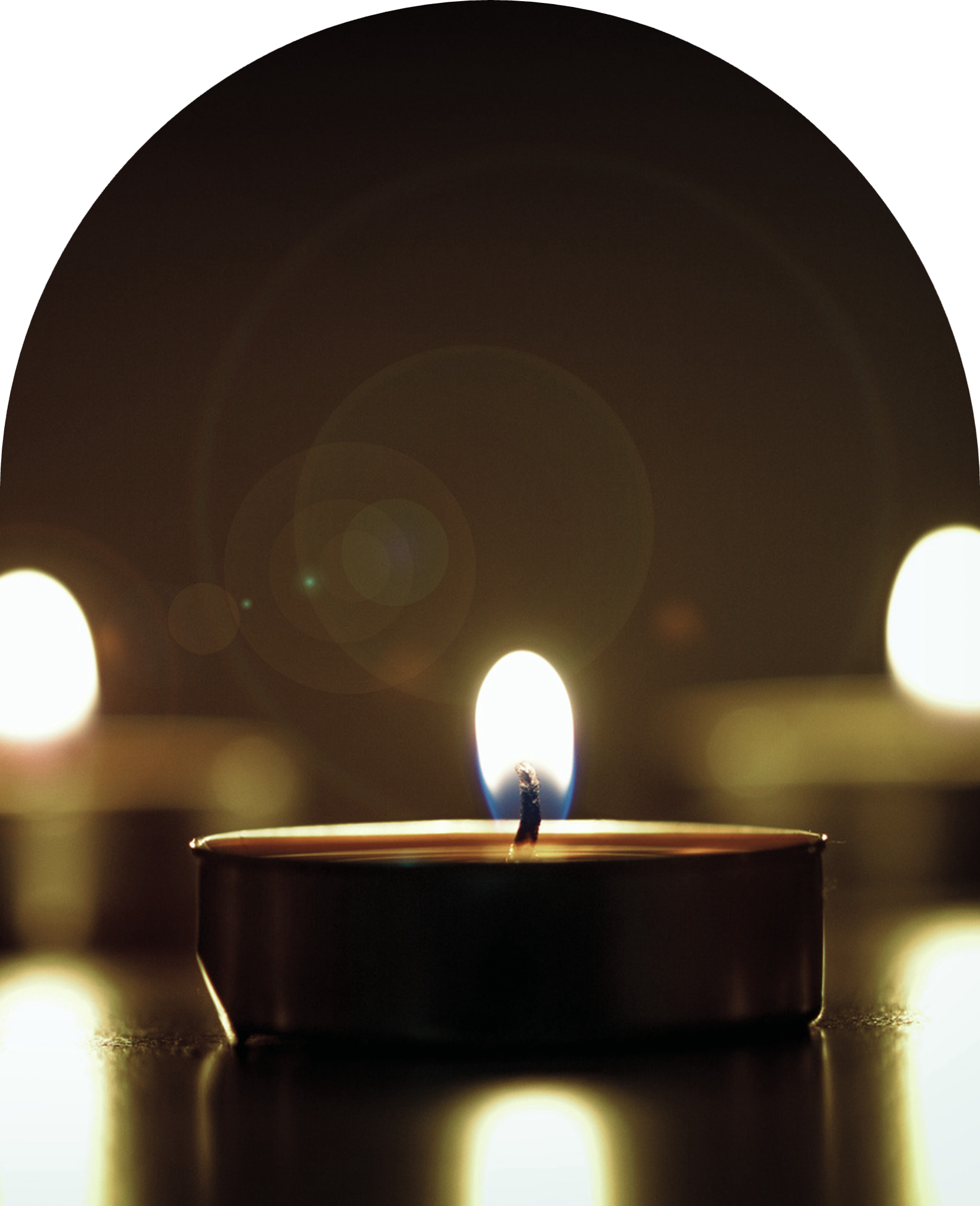 ISANG MAPAYAPANG
UNDAS
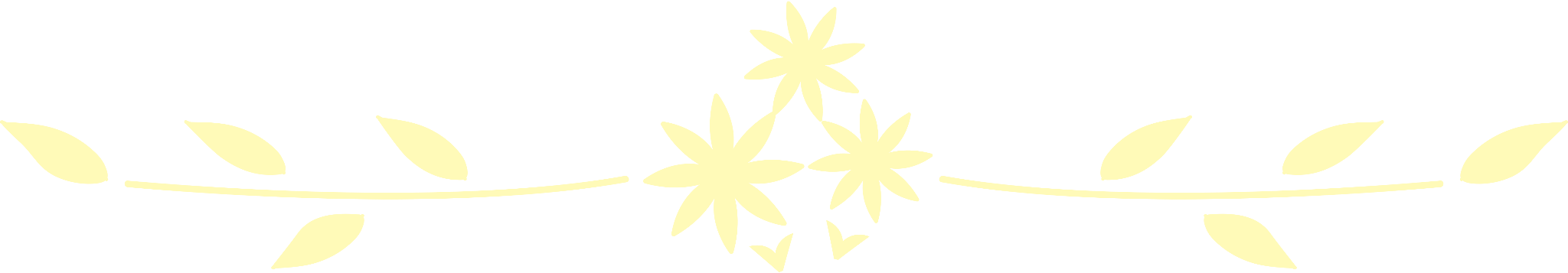 Mag-alay ng dasal at magtirik ng kandila para sa mga yumao nating mahal sa buhay.
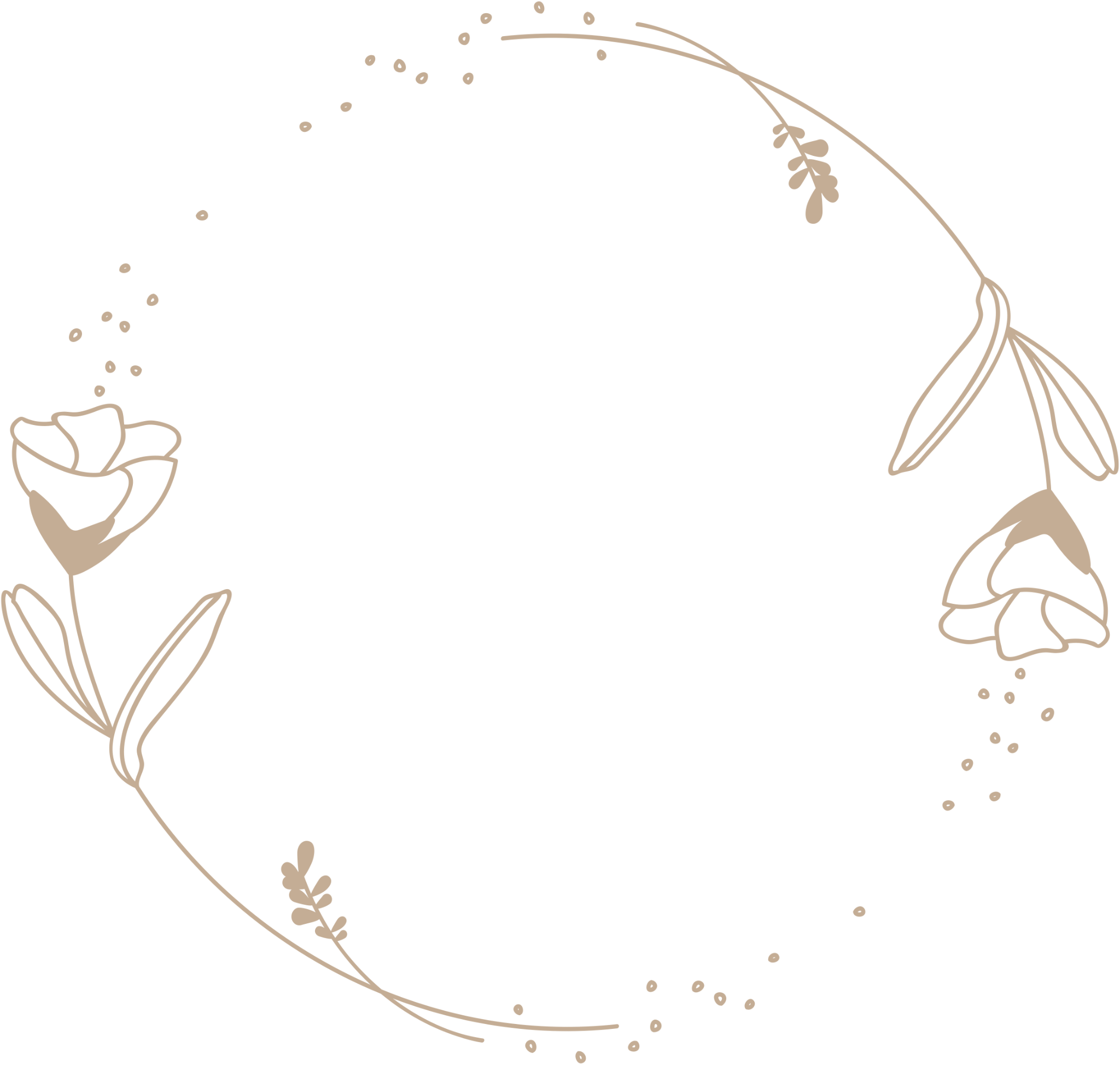 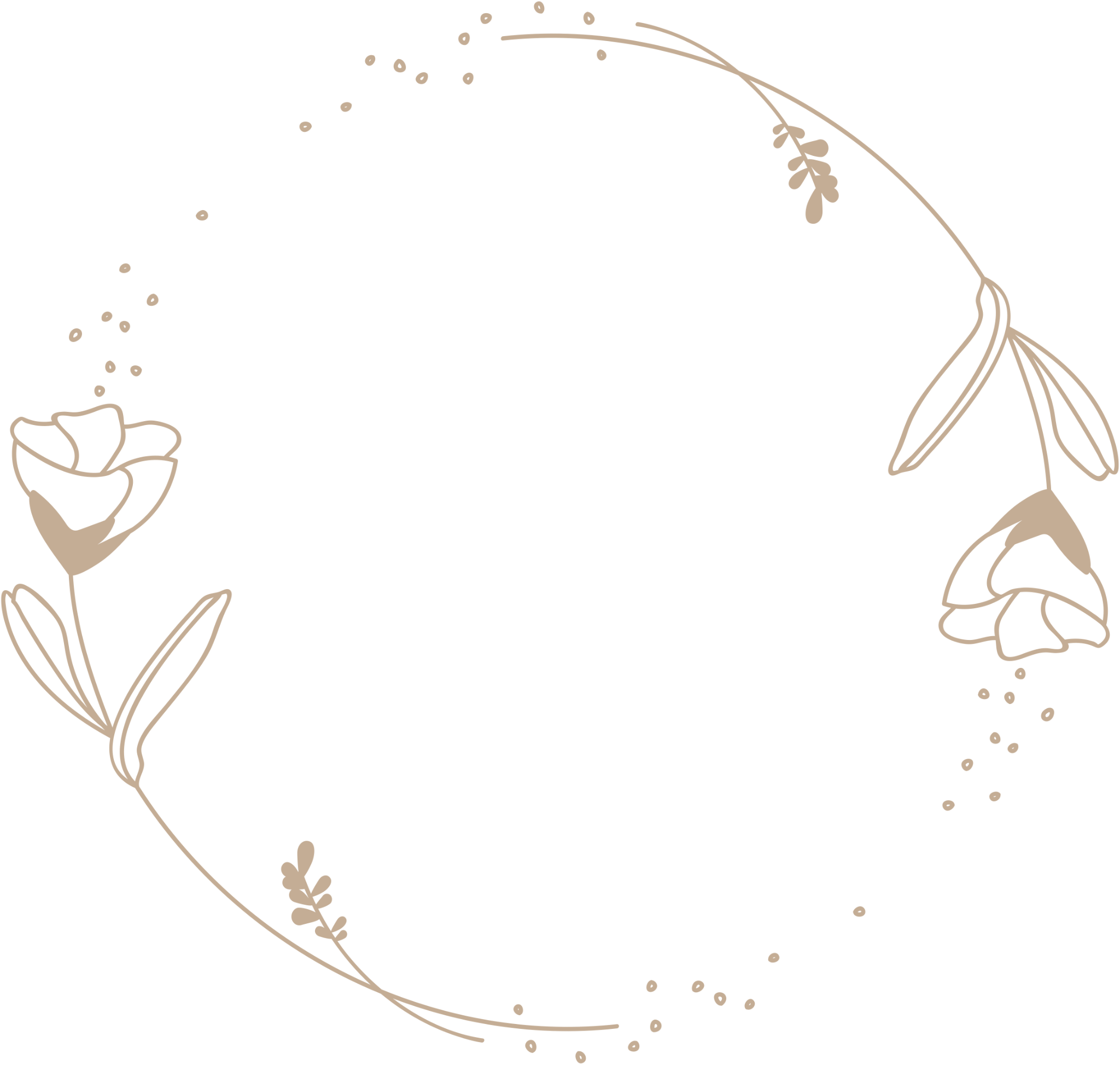 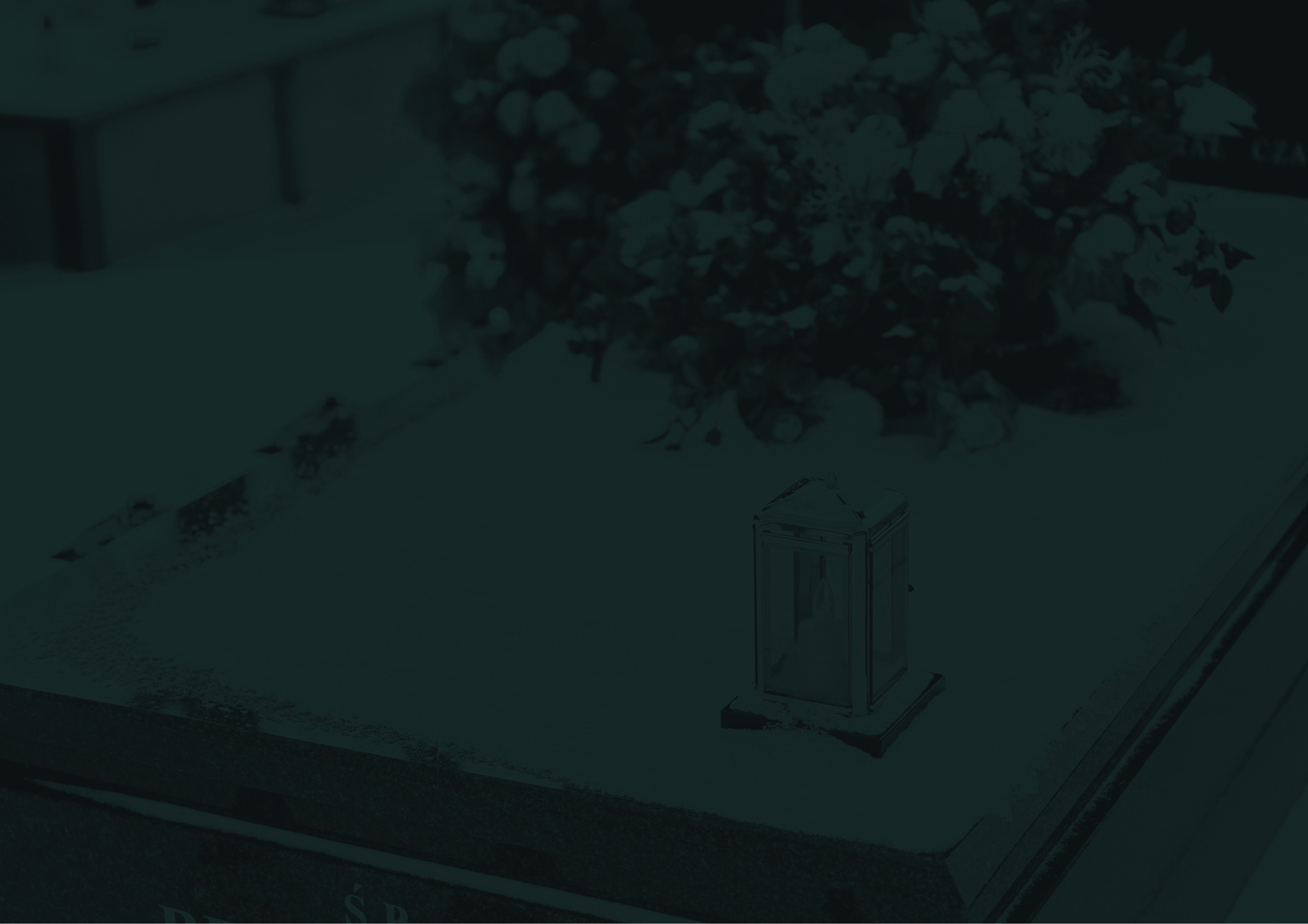 Nov 1 & 2 2024
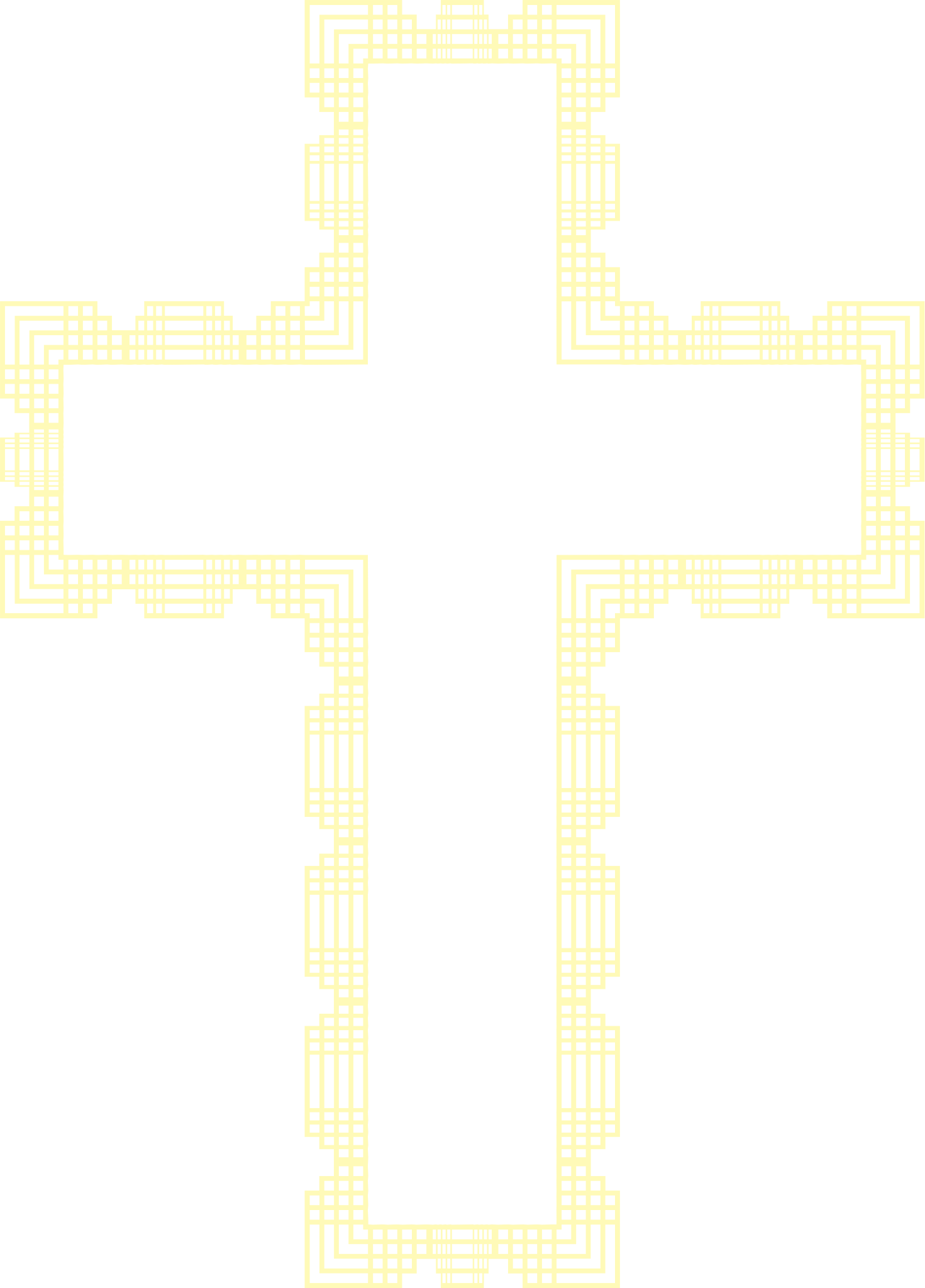 Spirit of Life
Organization
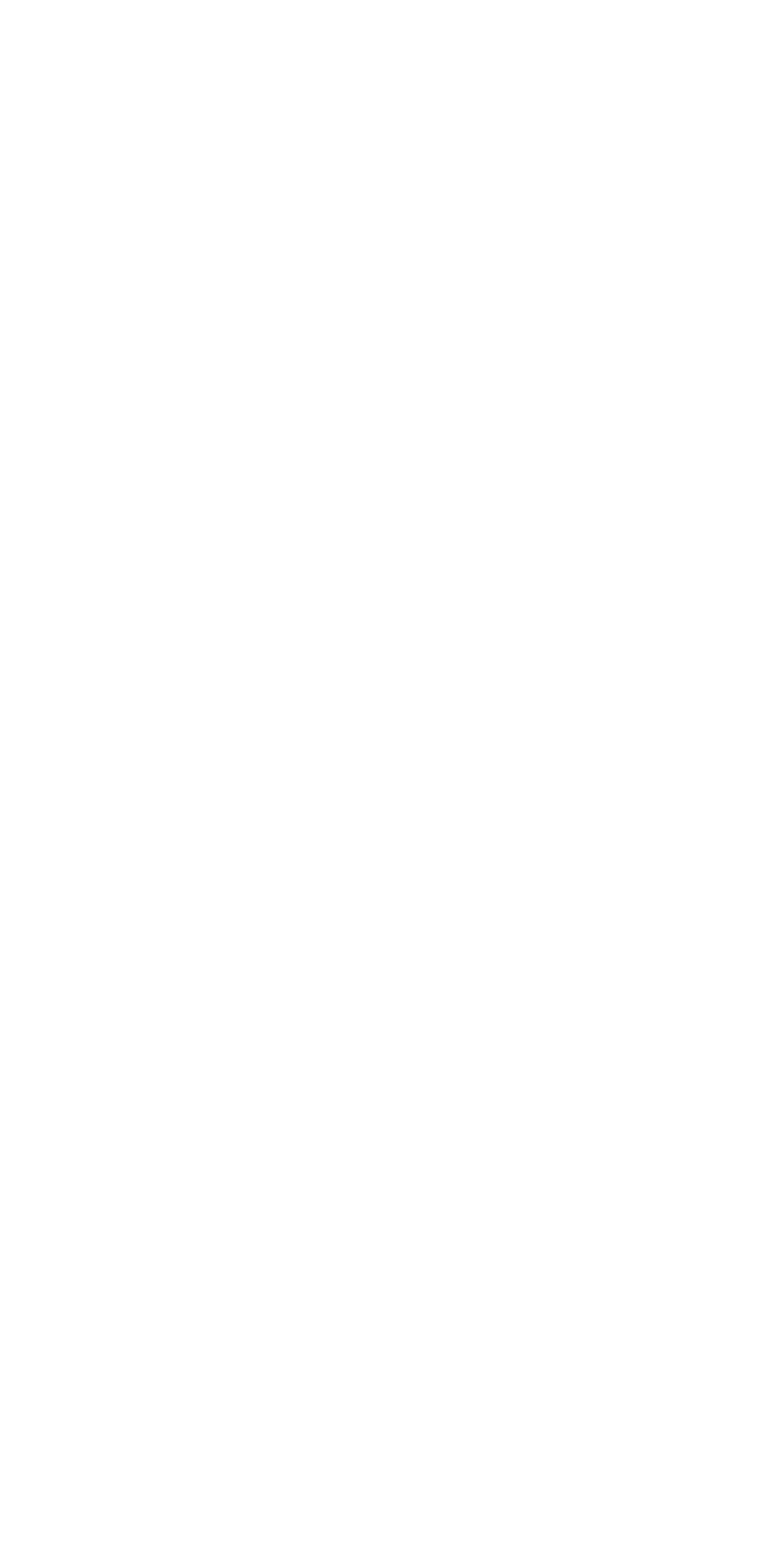 ISANG MAPAYAPANG
UNDAS
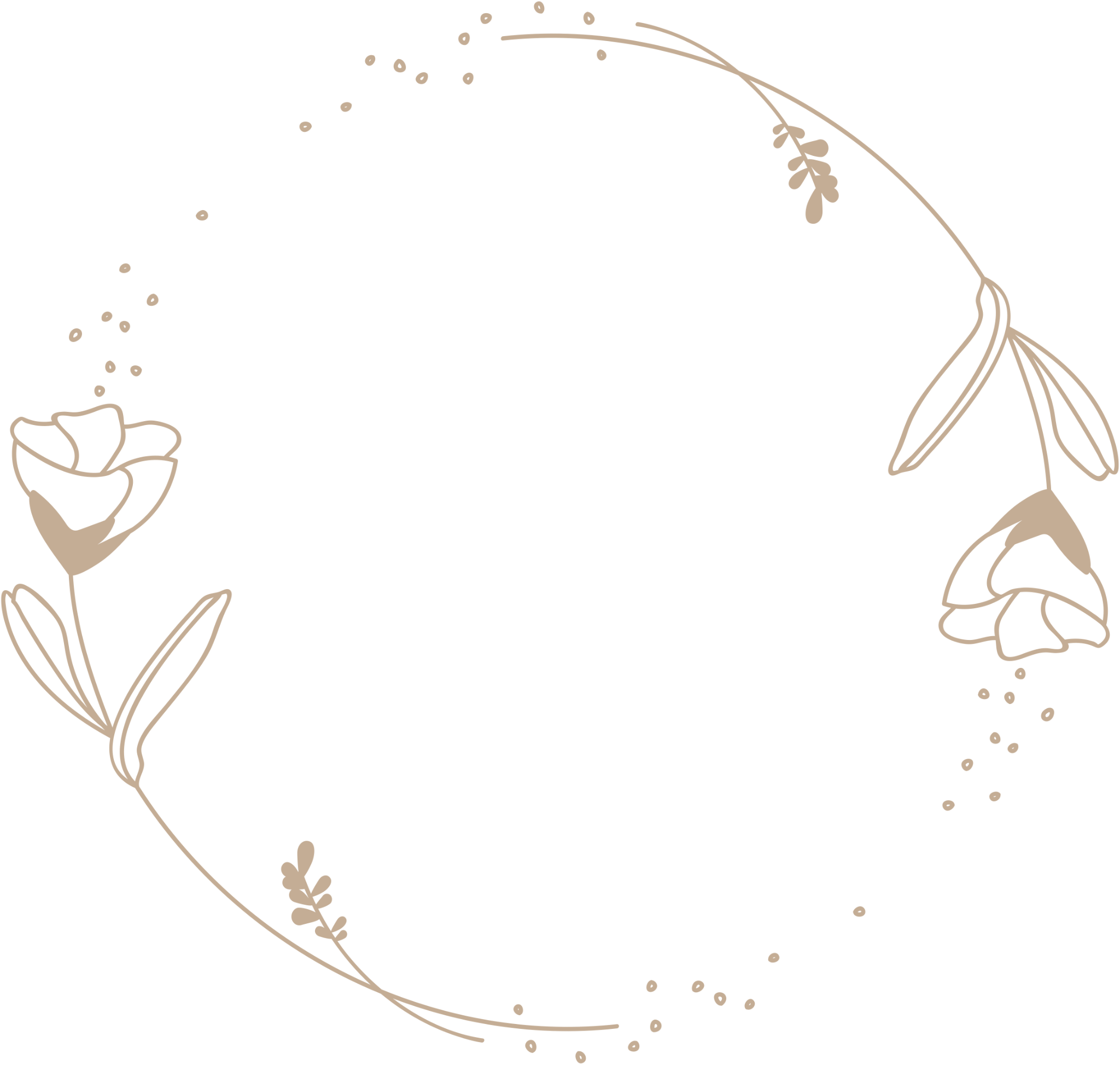 Mag-alay ng dasal at magtirik ng kandila para sa mga yumao nating mahal sa buhay.
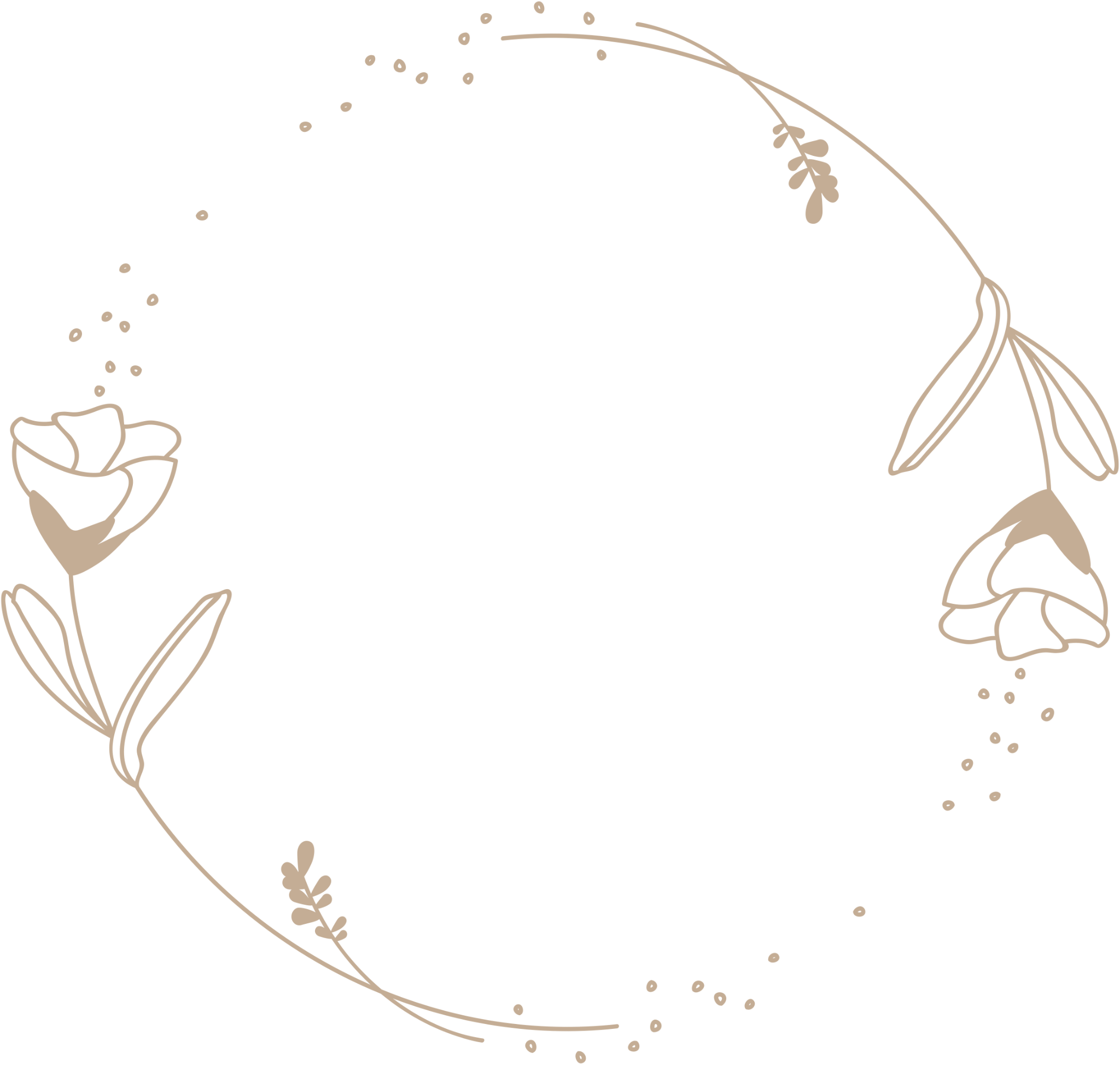 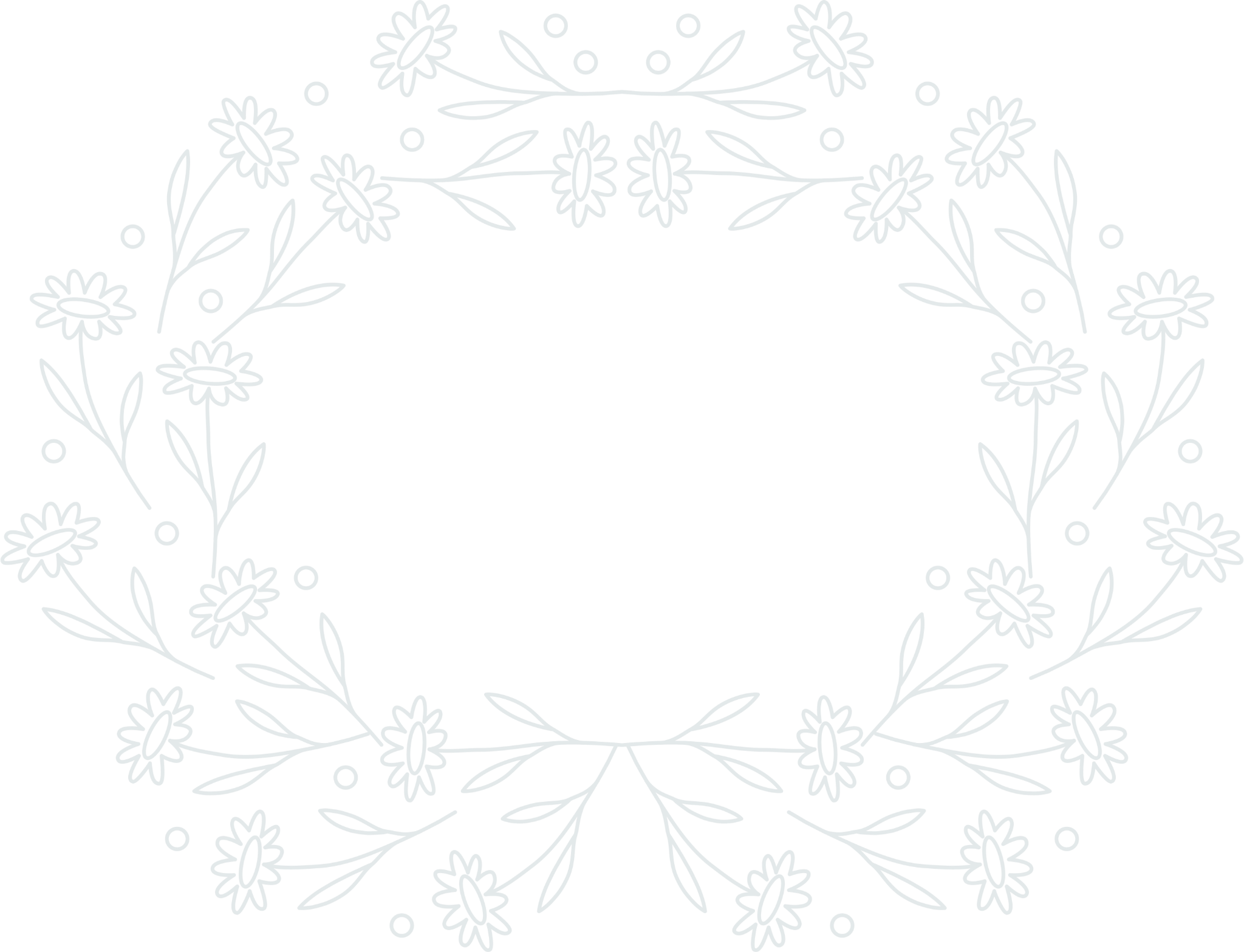 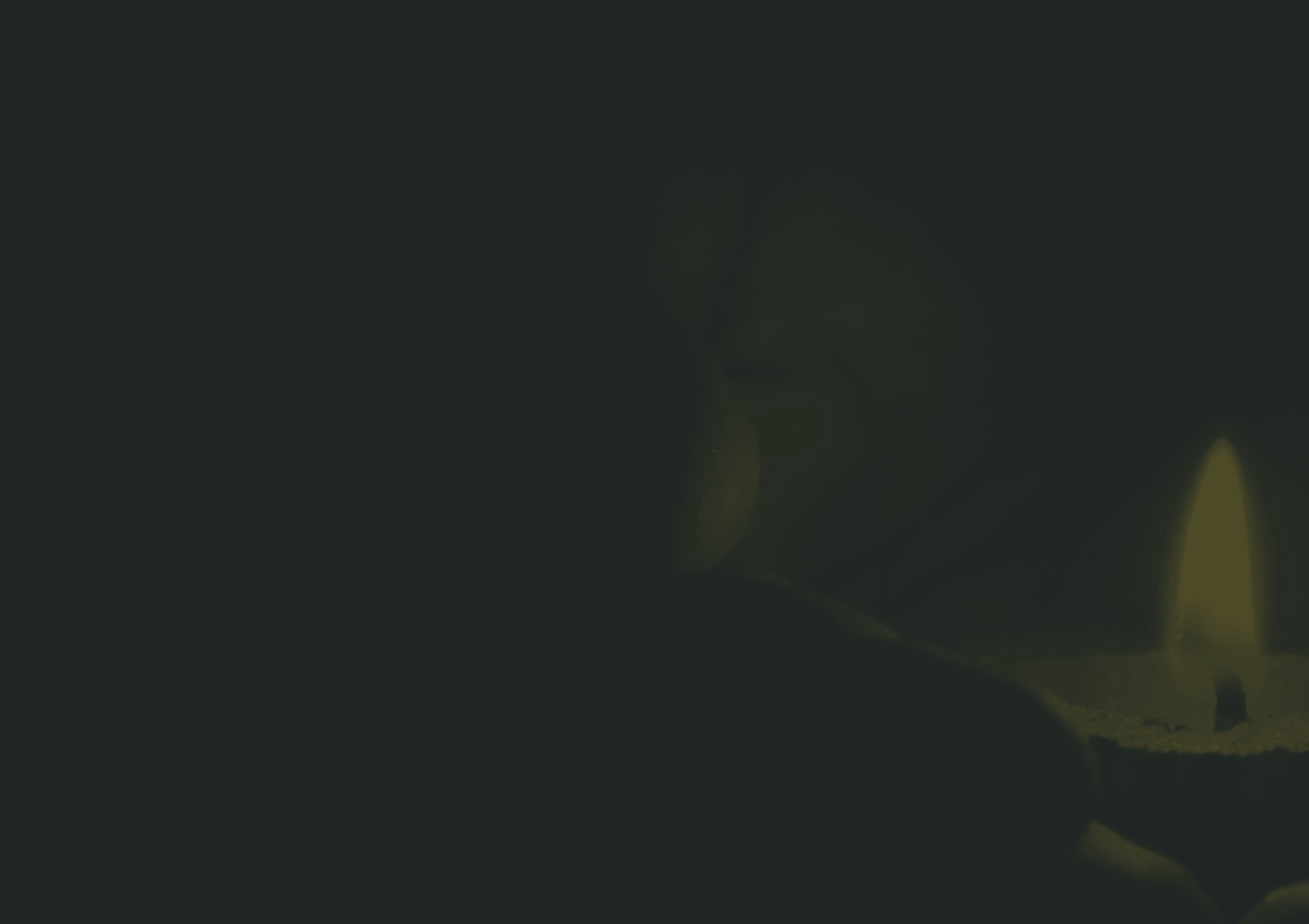 Isang Mapayapang
UNDAS
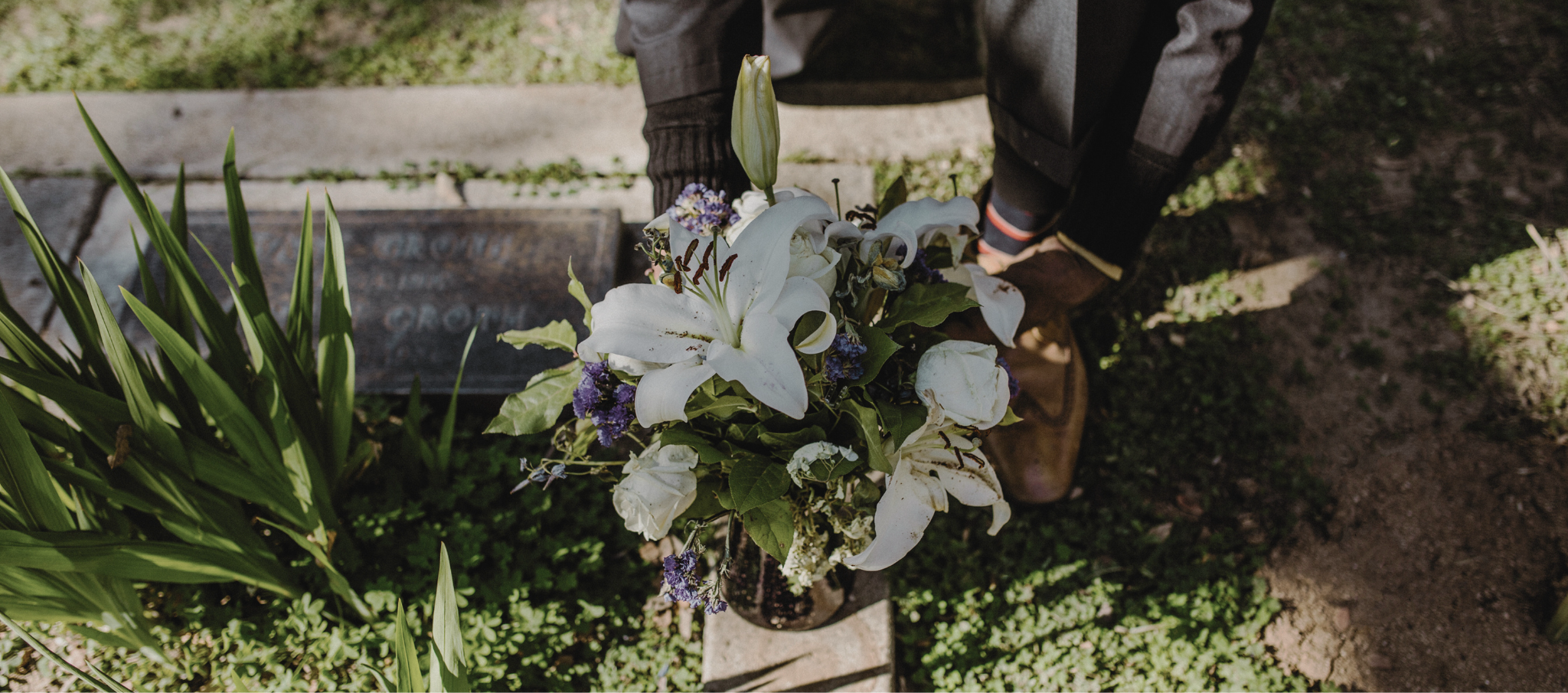 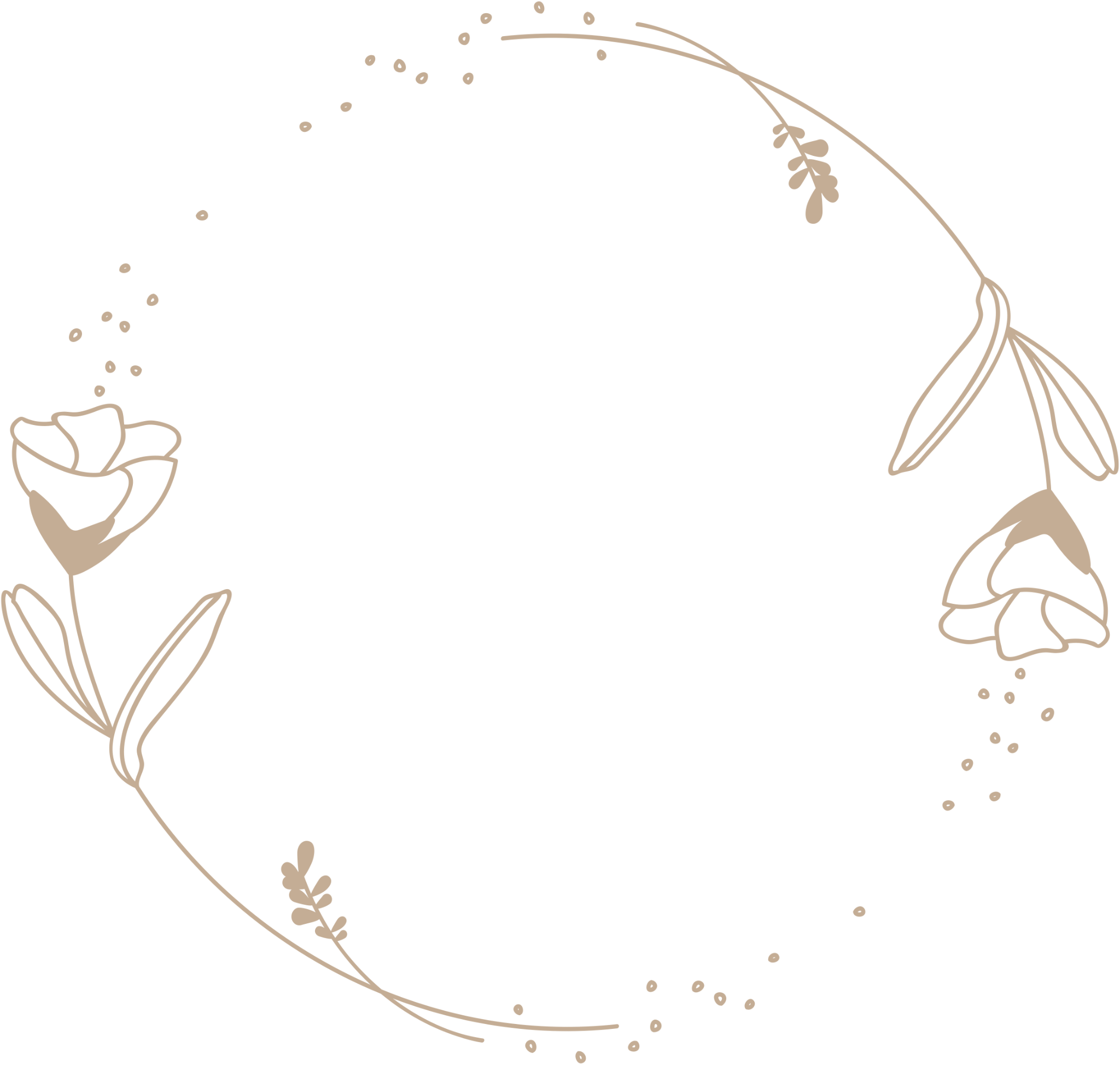 May your prayers be heard
Colors
Fonts
Design Elements
RESOURCES
Use these design resources in your Canva Presentation.
This presentation template
uses the following free fonts:
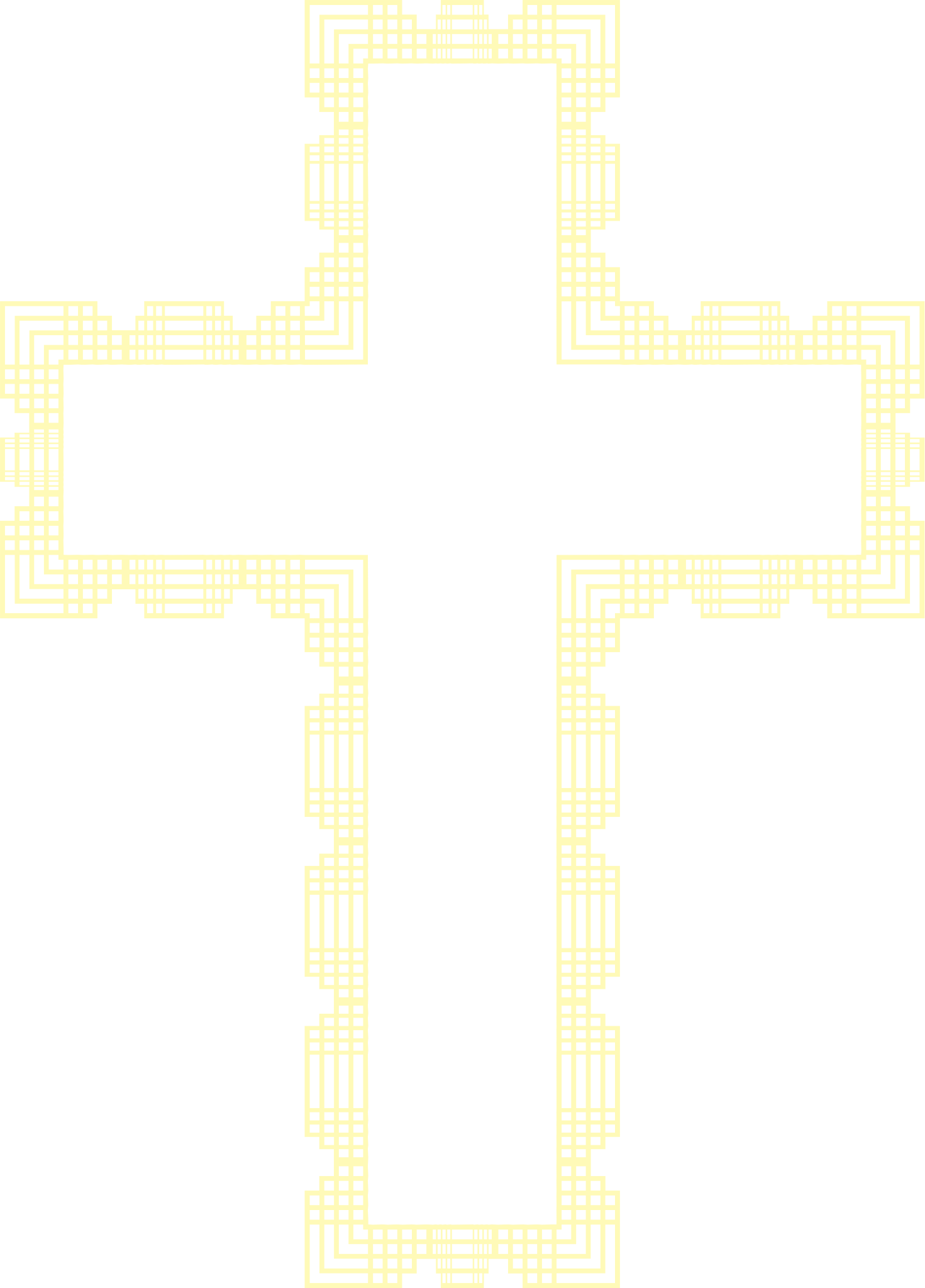 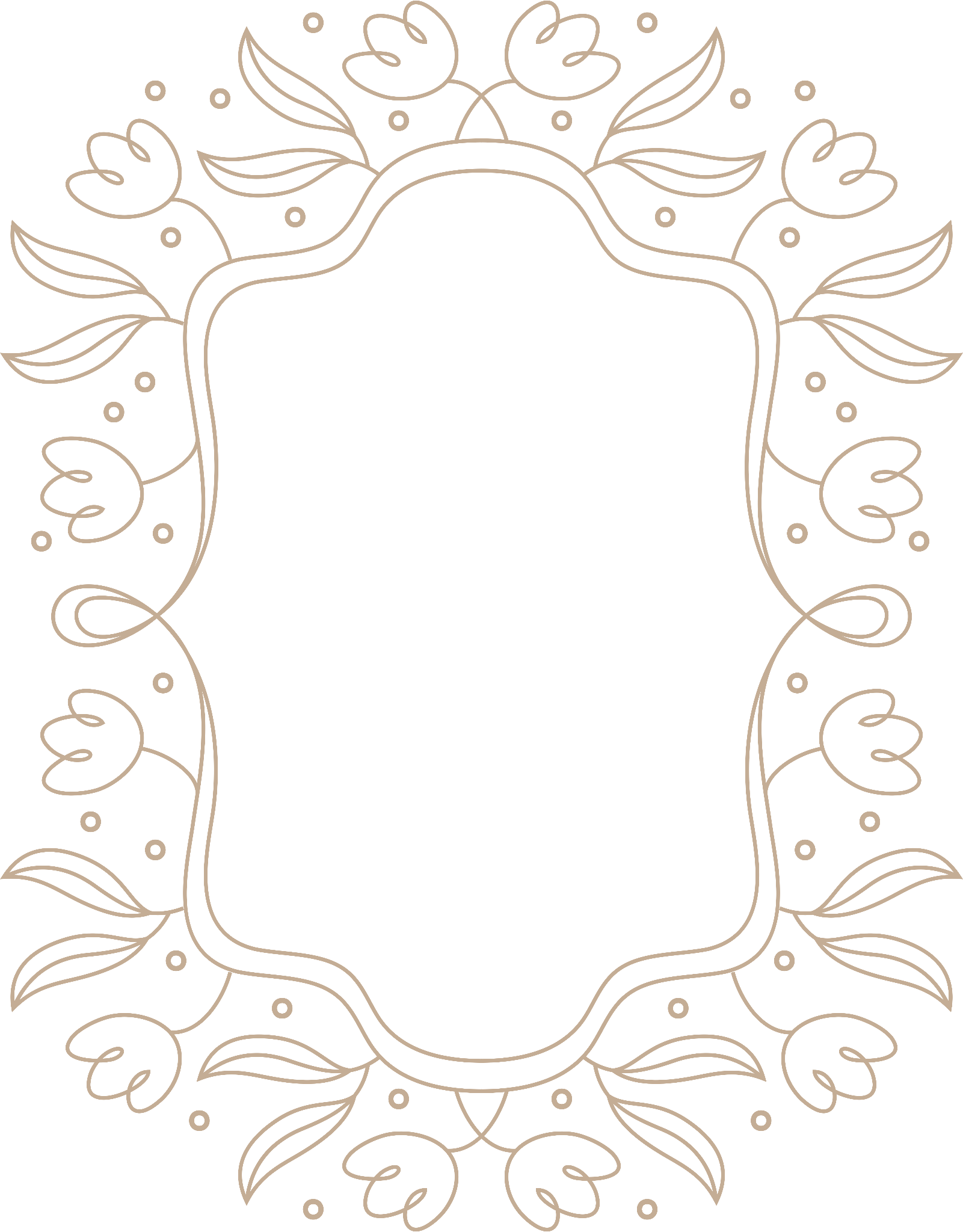 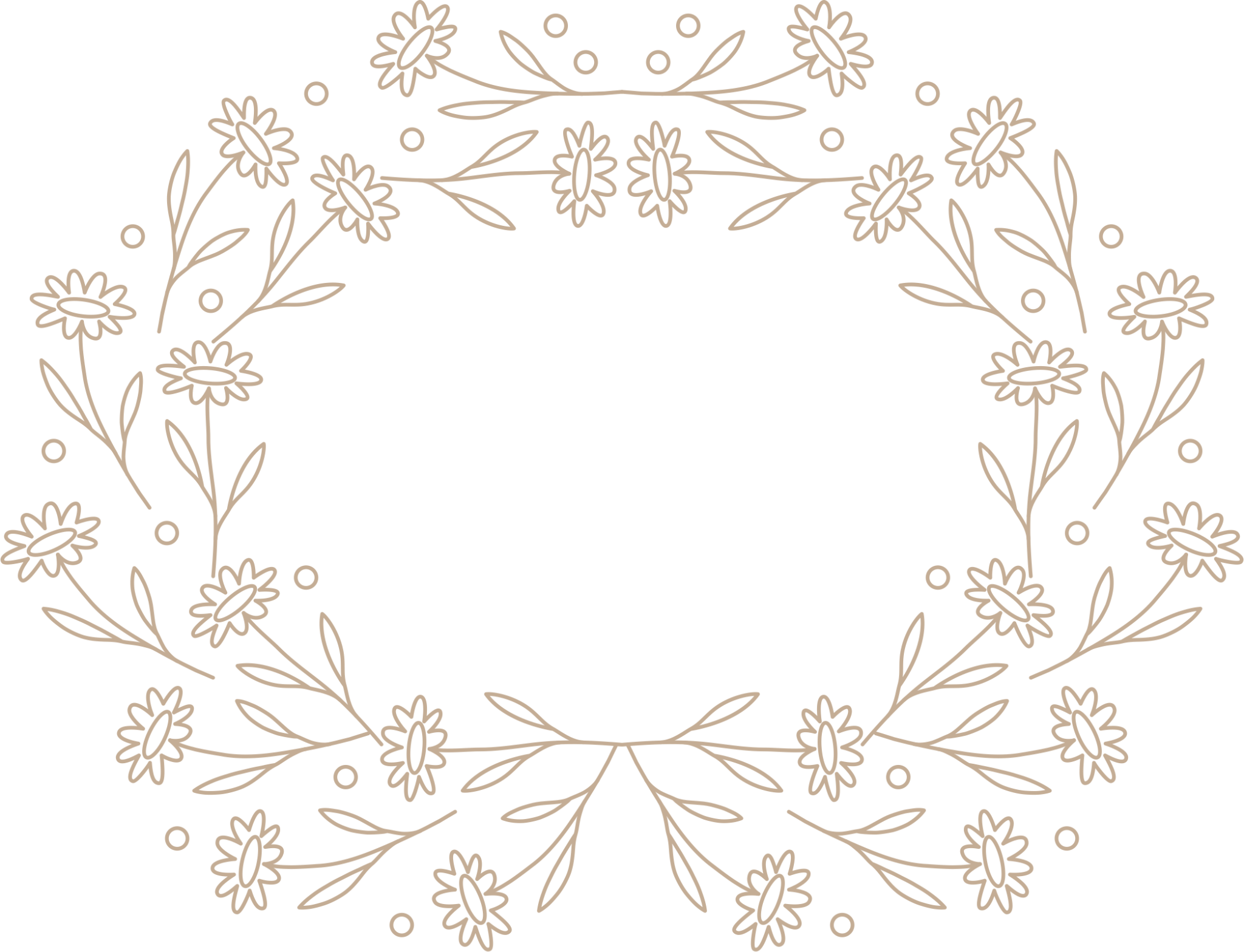 TITLES AND HEADER:
Cardo
BODY COPY:
Alegreya
You can find these fonts online too.
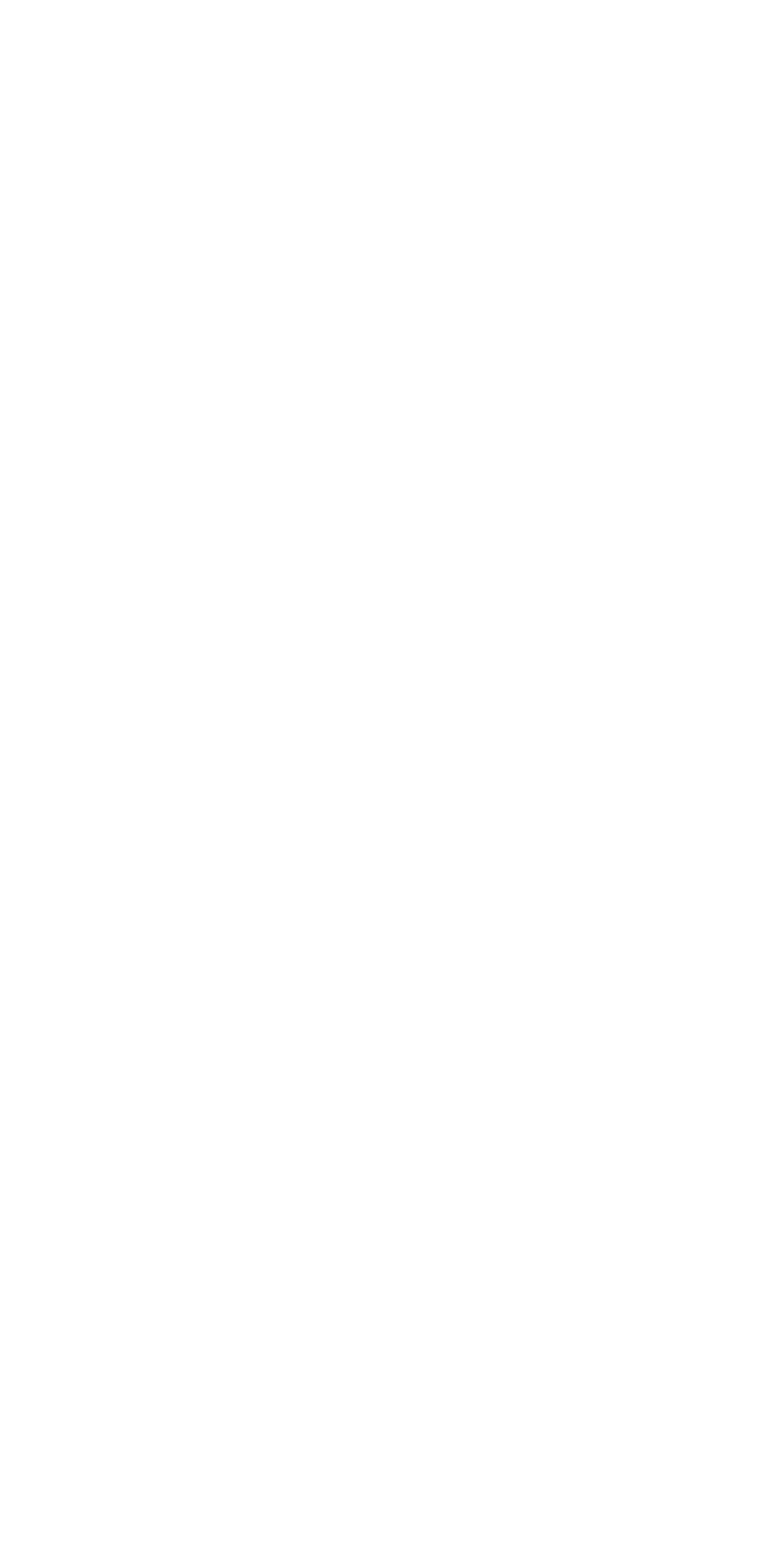 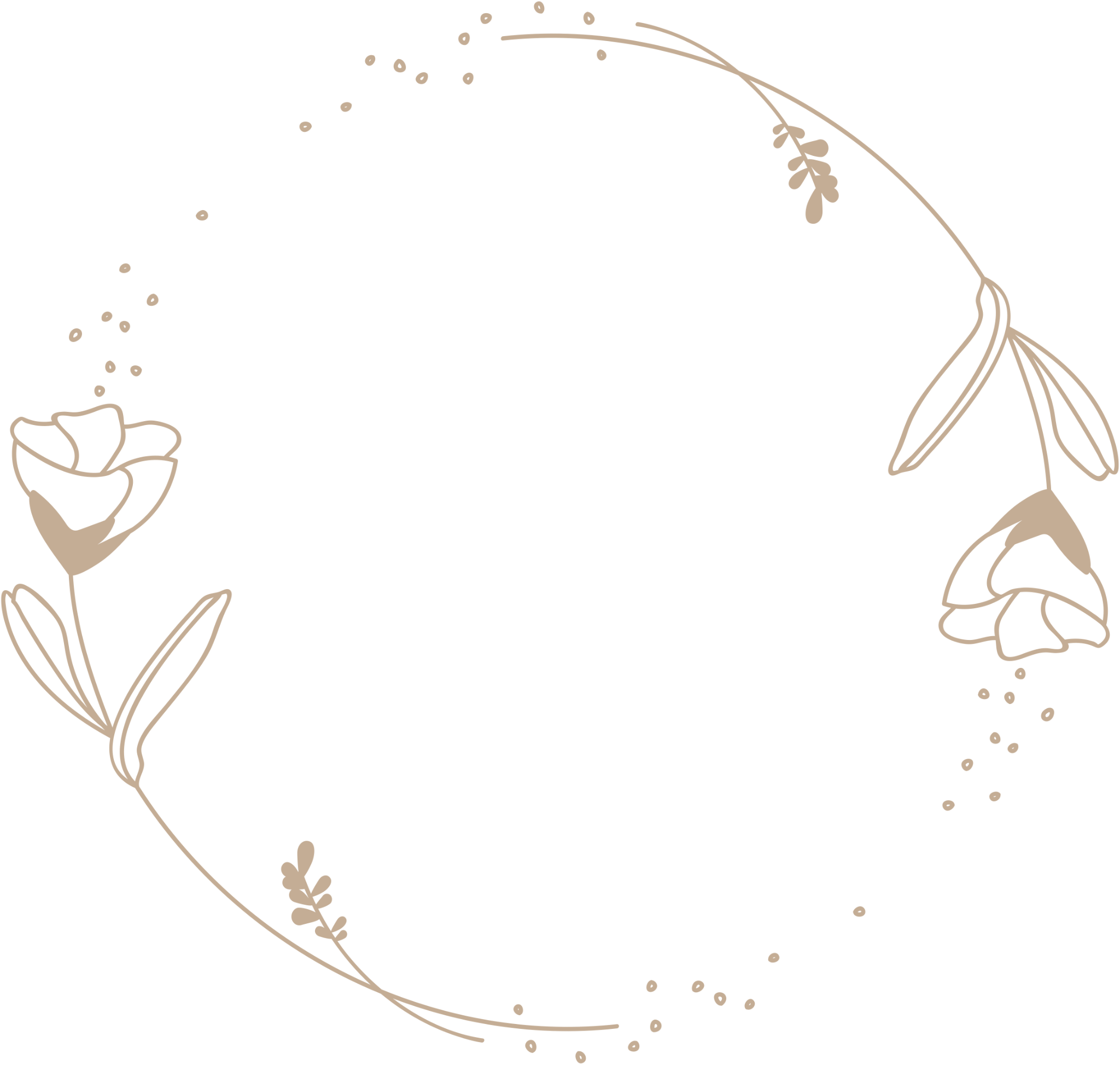 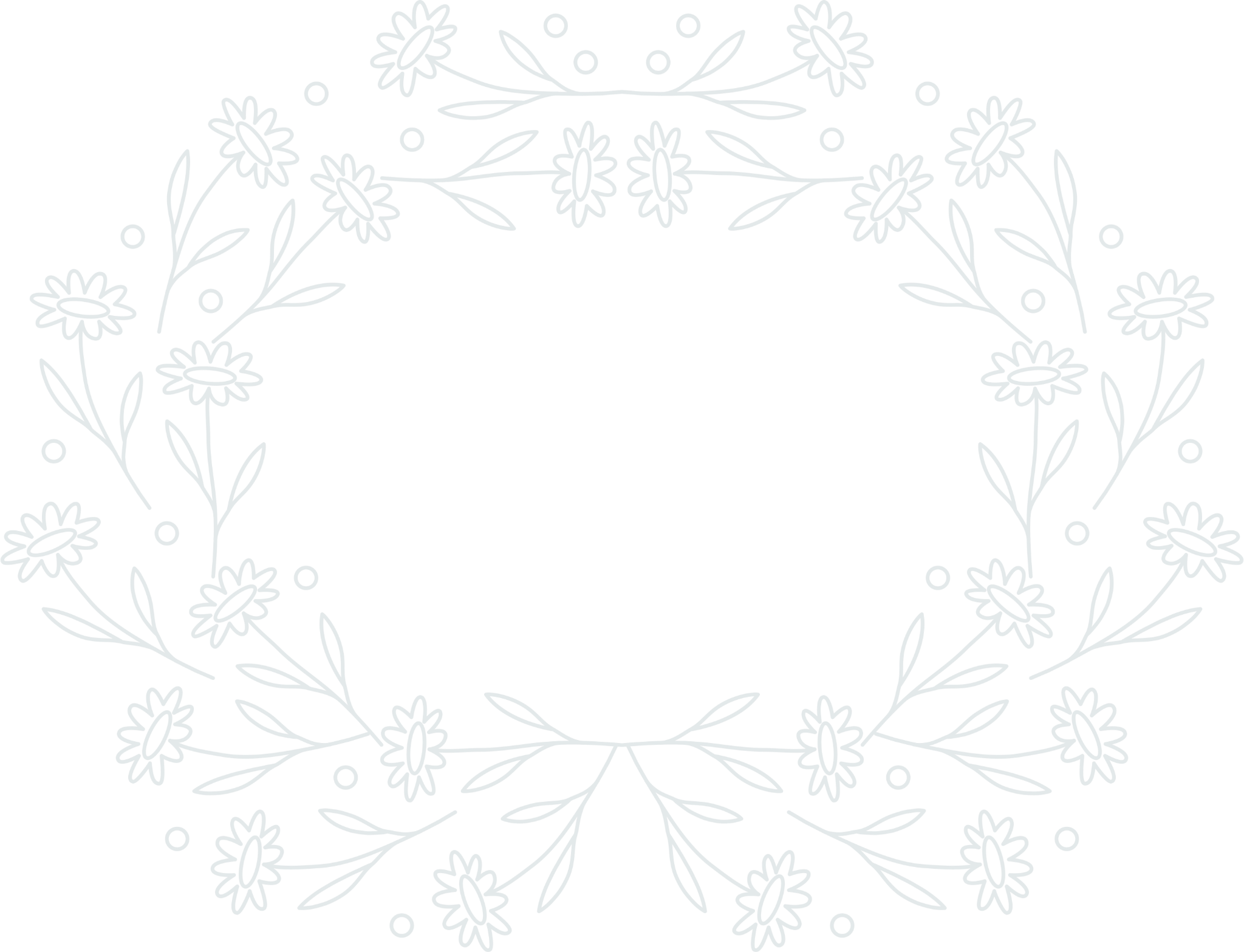 CREDITS
This design template is free for 
everyone to use thanks to the following:
PEXELS AND PIXABAY
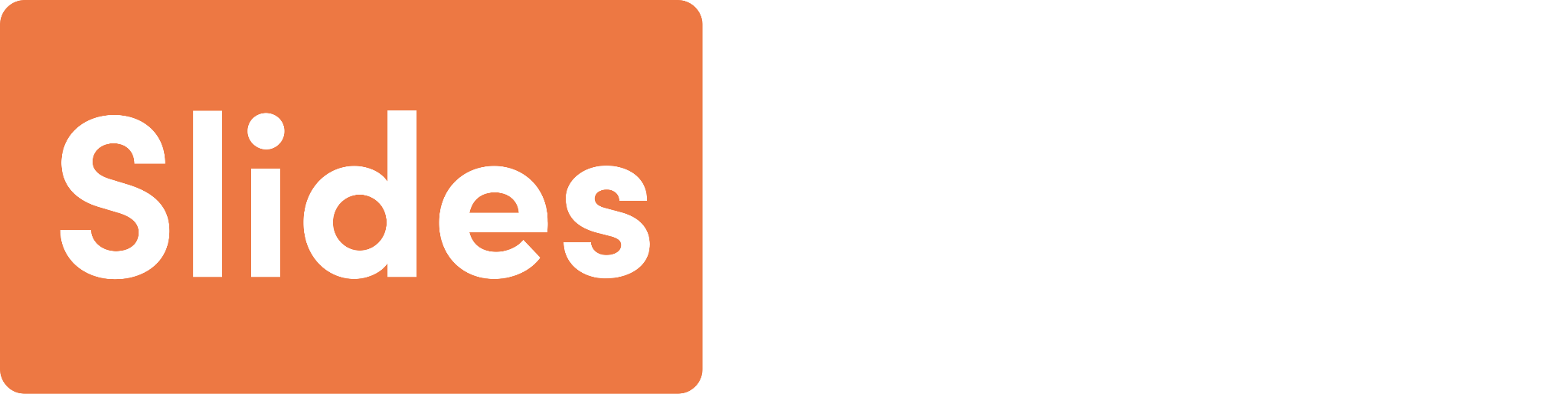 for the presentation template
For the photos
HAPPY DESIGNING!